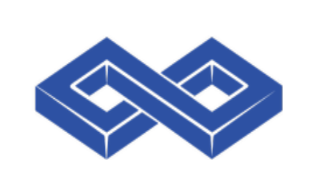 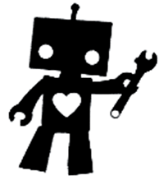 קורס מיקרוביט
מצגת שלב 3 מבוא לפרויקטים
A-LMS
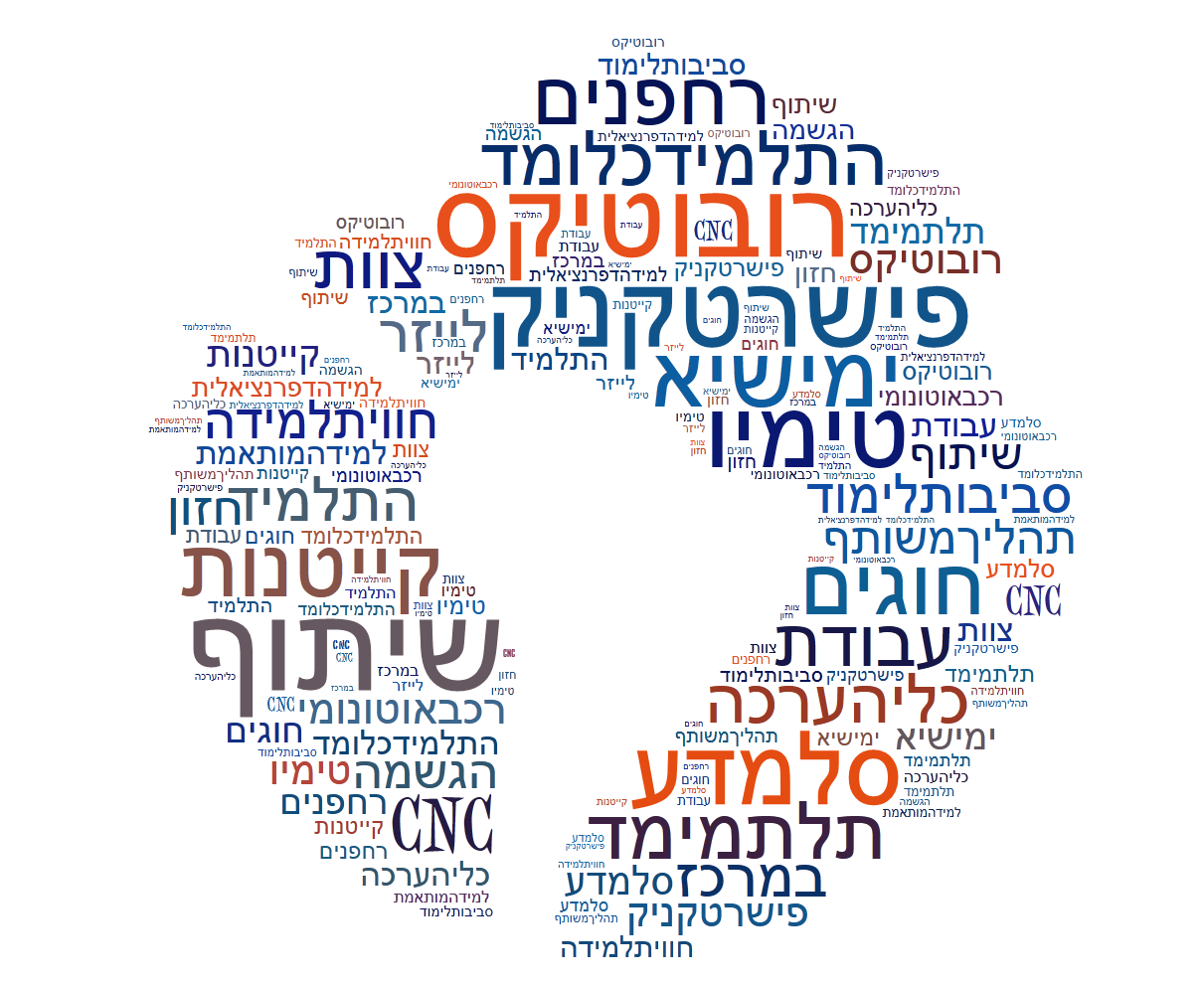 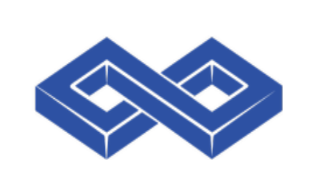 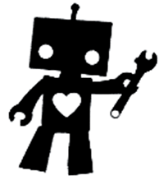 למי אתה חושב שהקורסים ברובוטיקס מתאימים?
A-LMS
א. לכולםב. רק למי שאוהב מדע וטכנולוגיה
ג. לאנשים מבוגרים בלבד
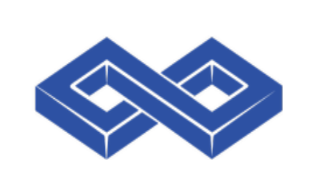 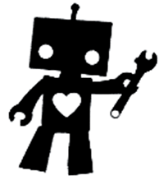 האם הצלחת עם כל המשימות בשלב 2?
A-LMS
א. כן, הצלחתי הכל בקלותב. הצלחתי אבל לא היה קל 
ג. הצלחתי אבל לא הכל
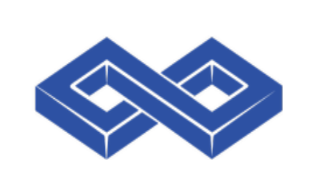 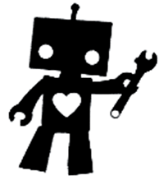 תהליך הלימוד בקורס מיקרו:ביט
A-LMS
שילוב סביבות למידה עם חיישנים חיצוניים, מנועים והפעלה של פרויקטים
D
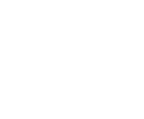 OPTION
התנסות קבוצתית, מטלות משלבות תקשורת אלחוטית
C
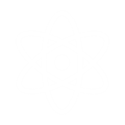 OPTION
רשימת משימות יחידות הכירות עם סביבת החיישנים והפעלה
B
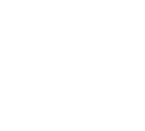 OPTION
הכירות עם המיקרוביט הכירות עם סביבות פיתוח נוספות.
A
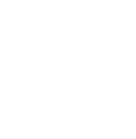 OPTION
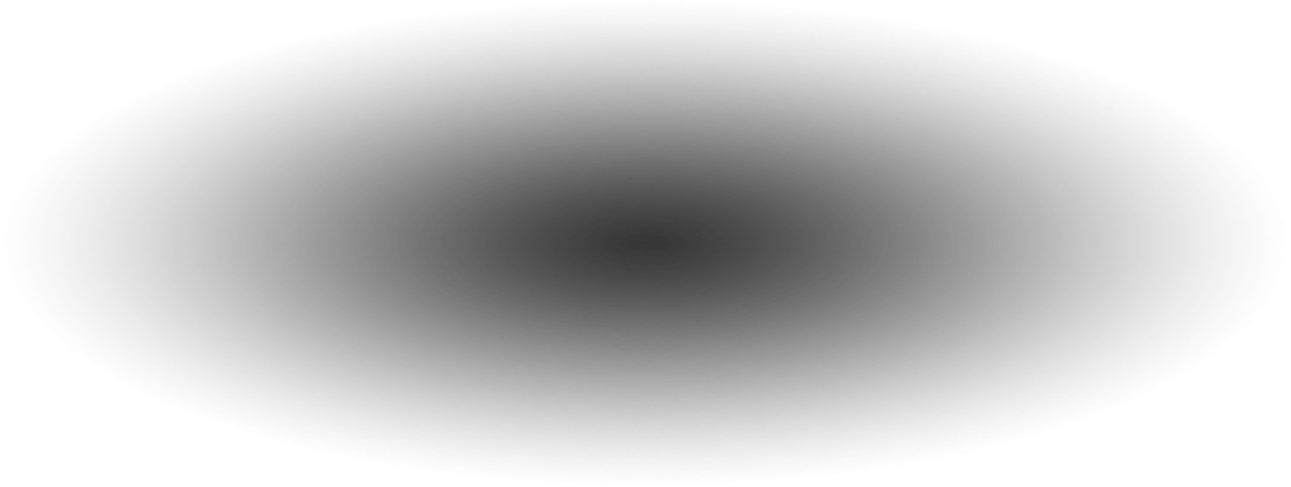 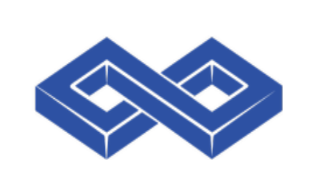 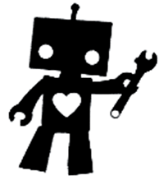 כמה שלבים היו בתרשים העפרון ?
A-LMS
א. 3 שלביםב. 4 שלבים
ג. 5 שלבים
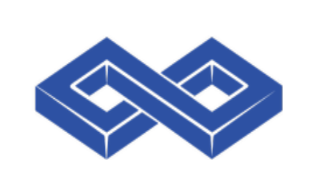 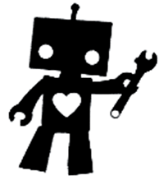 שיטת הלימוד: מדריך אתגר
A-LMS
שימו לב תמיד בכל שלב המשימה הראשונה היא עם מדריך מלא, פשוט לראות את המדריך ולעשות, לאחר מכן צריך לחשוב כיצד לבצע את התכנות הנכון ביותר.
הכלל החשוב ביותר: חייבים להראות כל משימה למדריך ולקבל אישור
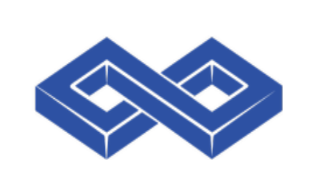 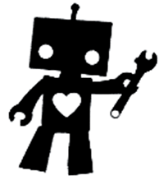 תהליך הלימוד בקורס מיקרו:ביט
A-LMS
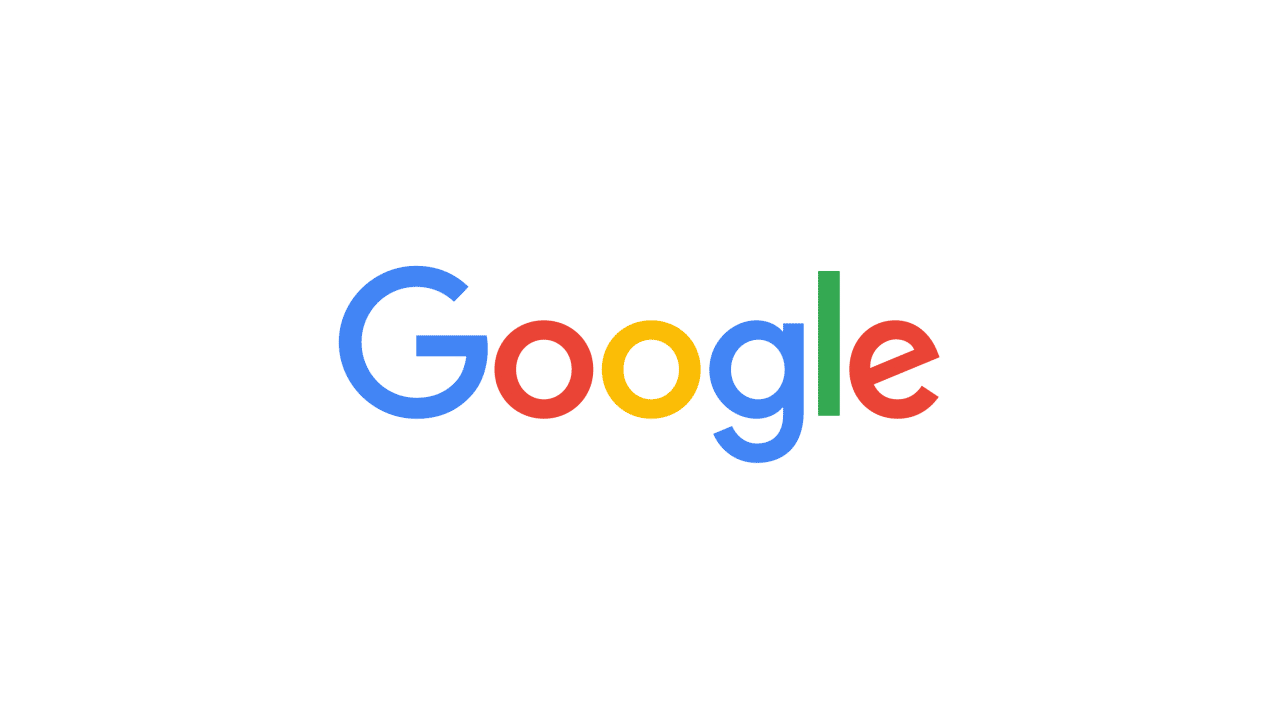 אתגר 3.1 "עיצוב לוגו"
על חברי הקבוצה להציג את על צג את הלוגו של החברה למשך 5 שניות, ולאחר מכן לעשות אנימציה קצרה להציג את הלוגו. – ראו את הסרטון
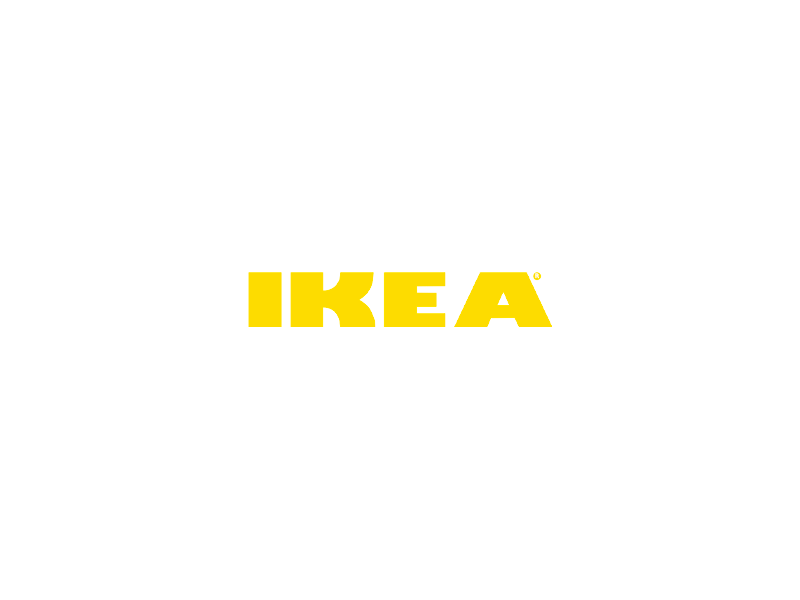 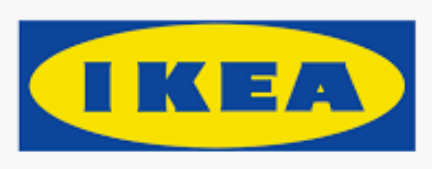 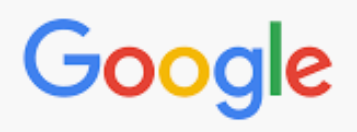 שאחד מחברי הקבוצה יהיה אחראי על זמנים, הזמן המרבי עבור המשימה הזאת הוא 7 דקות, חלקו את שלבי העבודה.
קישור לדוגמא פתרון
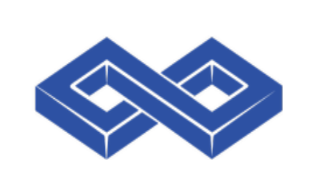 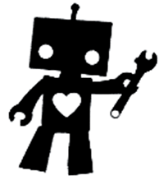 תהליך הלימוד בקורס מיקרו:ביט
A-LMS
אתגר 3.2 " מד צעדים"
על חברי הקבוצה לתכנת כך שבתחילה יהיה כיתוב 0 על הצג, ובכל צעד מד הצעדים יעלה את המספר ב1, ויציג אותו, שימו לב שזהו רק החלק הראשון, החלק השני הוא עיצוב מתקן שיחזיק את הכרטיס במקום נוח ואמין בגוף (תבדקו מה ההבדל בין הצמדת הכרטיס למותן לבין הצמדה לרגל)
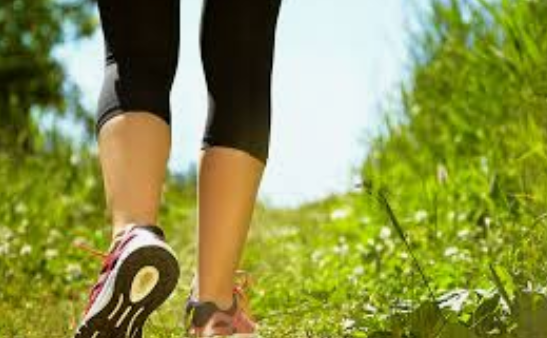 הפעם אין פתרון לדוגמא, אתם צריכים לנסות לפתור זאת בעצמכם.
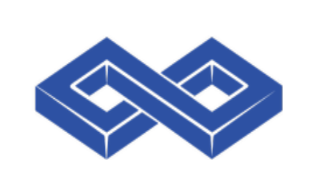 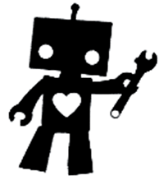 כמה צעדים מומלץ לצעוד ביום?
A-LMS
א. 3000 צעדיםב. 6000 צעדים 
ג. 10000 צעדים
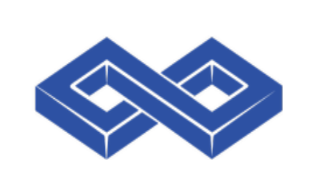 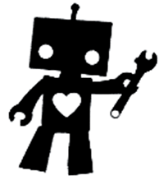 תהליך הלימוד בקורס מיקרו:ביט
A-LMS
אתגר 3.3 "מד אור"
צריך לתכנת את הכרטיס שעל הצג תוצג רמת התאורה בכל רגע שהכרטיס רואה יש שתי אפשרויות:
למתחילים: להציג על הצג את הערך המספרי.
למתקדמים: להציג צג מלא שיש אור וצג חשוך שאין אור, ותגובה בהתאמה למצבי ביניים (צג חצי מלא אם יש אור חלקי) קישור לעזרה
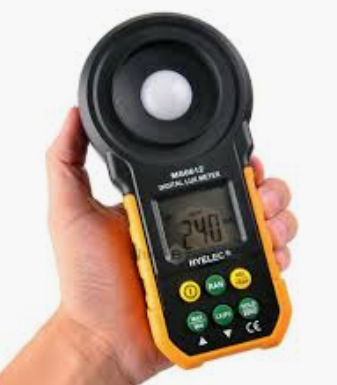 משימת חקר! מצאו איזה מושב בכיתה הוא הכי חשוך?
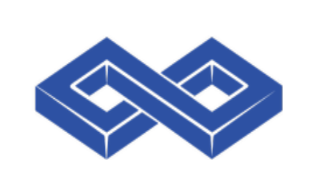 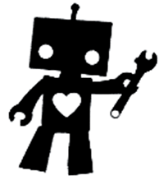 תהליך הלימוד בקורס מיקרו:ביט
A-LMS
אתגר 3.4 "תפוס את הנקודה"
על חברי הקבוצה לתכנת את הכרטיס כך שהנקוד תוצג על הצג בכל מיני נקודות אקראיות, במידה ונקודה נמצאת בפינה על השחקן ללחוץ במהירות על הכפתור.כל לחיצה יכולה להפסיל או להמשיך את המשחק.
המטרה לנצח ברצף שלוש פעמים


רמז: צריך להשתמש בפונקציה של Random
אם ממש קשה לכם, תוכלי להסתכל לאחר 5 דקות כאן
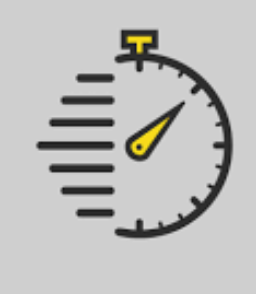 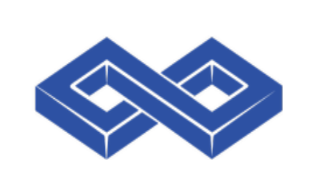 מיומנויות נרכשות
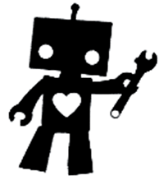 בתהליך הלמידה
עבודת
צוות
A-LMS
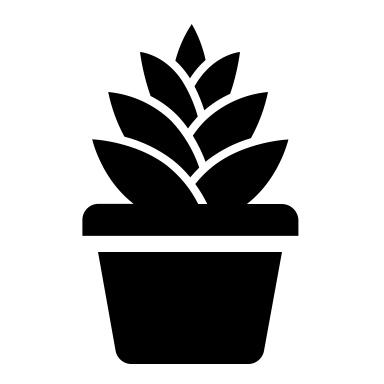 לימודי מדעים
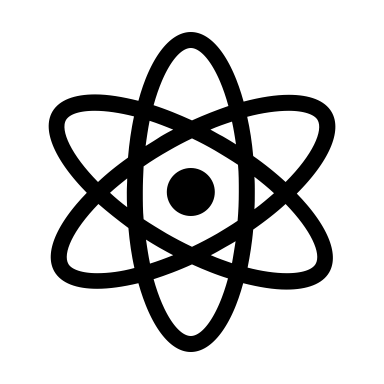 יצירה של פרויקטים
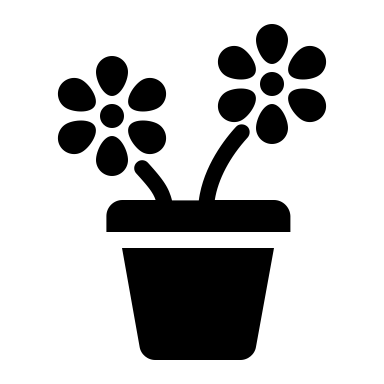 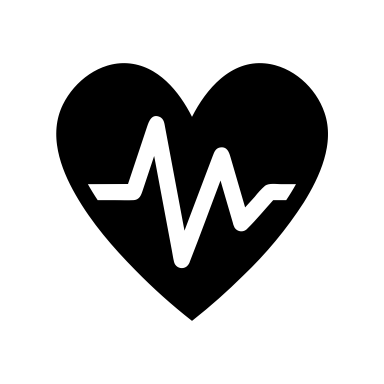 שילוב פעילות גופנית
הסקת מסקנות
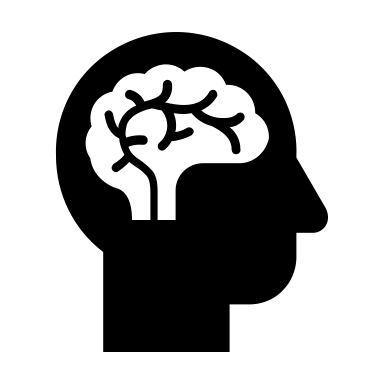 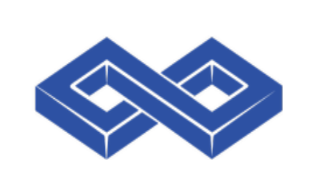 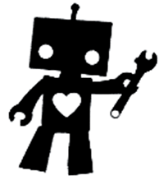 תהליך הלימוד בקורס מיקרו:ביט
A-LMS
אתגר 3.5 " קלפי אלקטרוני – זהו יום הבוחר"
שימו לב לשימוש בתכונת הרדיו, צריך להשתמש בכרטיס של המדריך, כמו כן, זו הפעם הראשונה שאנו צריכים ליצור 2 תוכניות!!! הראשונה לבוחר לשדר את ההצבעה שלו, השניה לקלפי שתקלוט את כל ההצבעות.
צפו בסרטון ההדרכה 
טיפ: אם אתם מתקשים, כנסו 
לקישור עם התוכנית לכרטיס 
המדריך
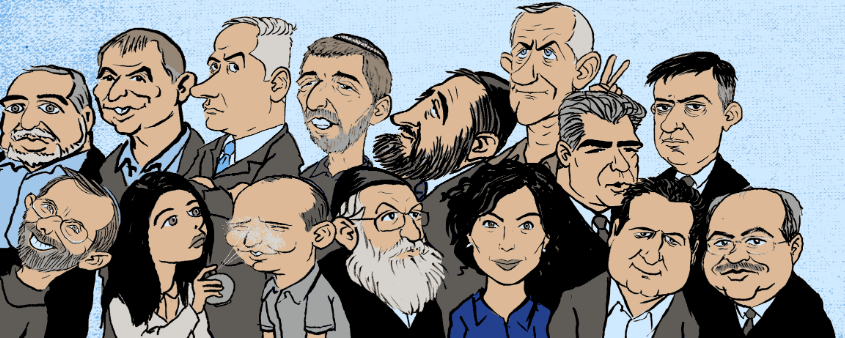 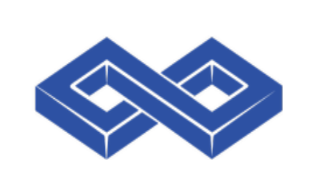 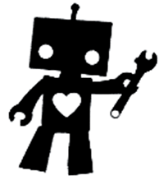 תהליך הלימוד בקורס מיקרו:ביט
A-LMS
אתגר 3.6 "מערכת אזעקה לבית"
על חברי הקבוצה לתכנת את הכרטיס כך שישמש כמערכת התראה על פריצה, במידה ויש שינוי משמעותי בכמות האור, הצד יתחיל להבהב עד שיוקש הקוד הנכון (לדוג' לחיצה באחד הצדדים בזמן שקשוק) רק צירוף נכון של שתי התנאים יפסיק את הבהוב
פרויקט למתקדמים: ארנק עם אזעקה
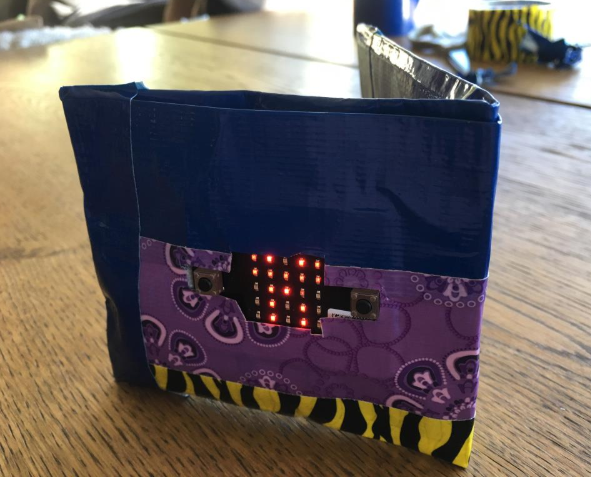 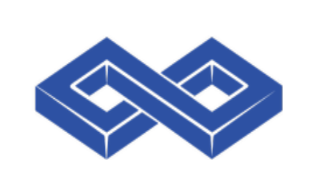 כיצד להפוך את הצוות
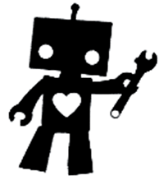 שלכם לצוות נמצח
תעבדו ביחד, שתפו אחד את השני
A-LMS
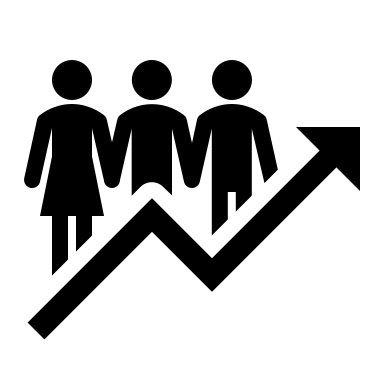 אם משימה לוקחת יותר מדי זמן בקשו עזרה.
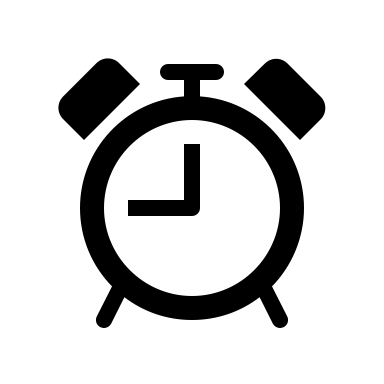 חקרו, שימו לב לפרטים קטנים המטרה היא להבין איפה טעיתם
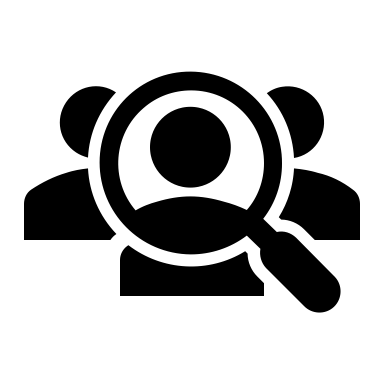 נסו לקחת את העבודה הביתה, להמשיך מעבר לשעת הקורס.
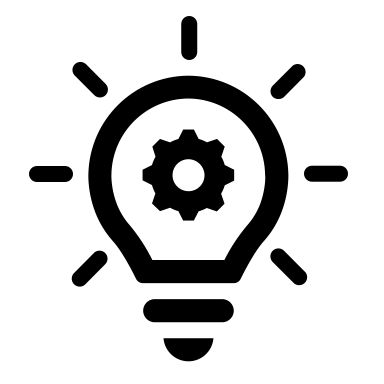 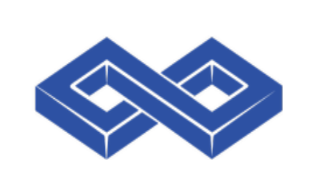 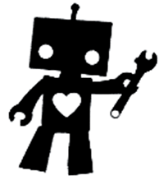 תהליך הלימוד בקורס מיקרו:ביט
A-LMS
אתגר 3.7 "פיסיקה: מהירות המכונית"
על חברי הקבוצה לבנות מד מהירות עבור מכוניות שעוברות מרחק של מטר, ולאחר מכן לחשב את מהירות 
חישוב המהירות הינו דרך/זמן=מהירות
שימו לב שצריך ציוד: נייר כסף, כבלי תנינים, 
קרטון, נייר דבק, טושים בצבעים שונים.
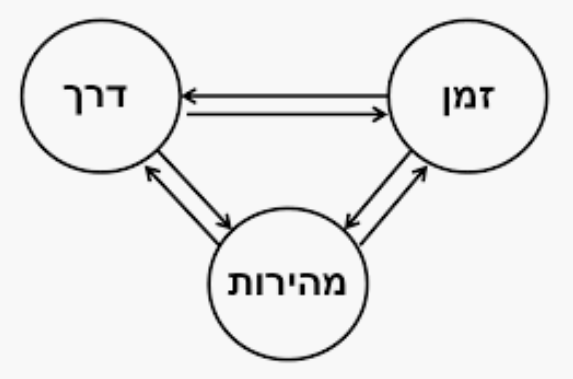 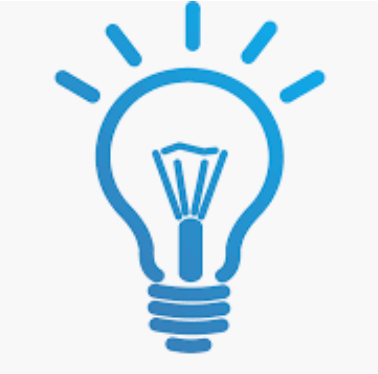 קישור לסרטון דוגמא לפרויקט דומה
אם ממש קשה לכם אתם לחצו כאן לאחר 5 דקות
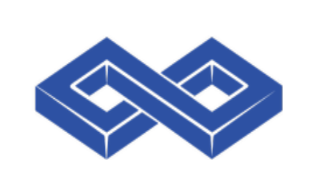 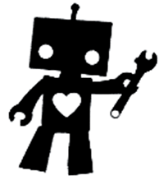 תהליך הלימוד בקורס מיקרו:ביט
A-LMS
אתגר 3.8 "מטוטלת חכמה"
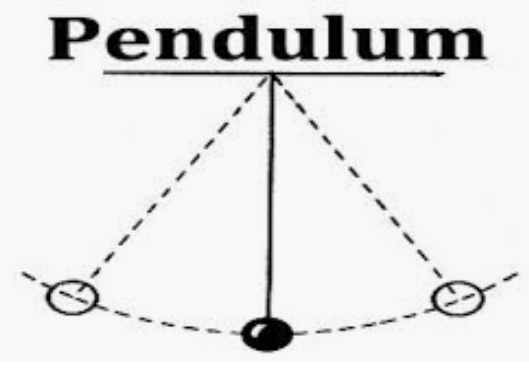 הקבוצה תבנה מטוטלת חכמה שתספור את מספר הפעמים שהיא זזה – לסרטון דוגמה לחצו כאן
ציוד נדרש: כרטיס, חוט תפירה כבלי תנין, אוזניות, נייר דבק.
האתגר ממש קשה? פה תמצאו קצת עזרה
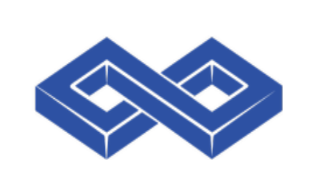 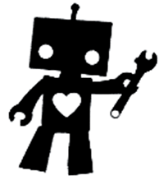 תהליך הלימוד בקורס מיקרו:ביט
A-LMS
אתגר 3.9 "מד לחות בקרקע"
צריך לתכנת את הכרטיס שיציג את מצב הלחות בעציץ, אפשר לעשות זו בשתי אפשרויות:
דיגיטלי (הצג כבוי או דלוק עם זה יבש או רטוב)
אנלוגי (מציג את הרמה במספר בכל זמן)
חומרים: 2 כבלי תנין.
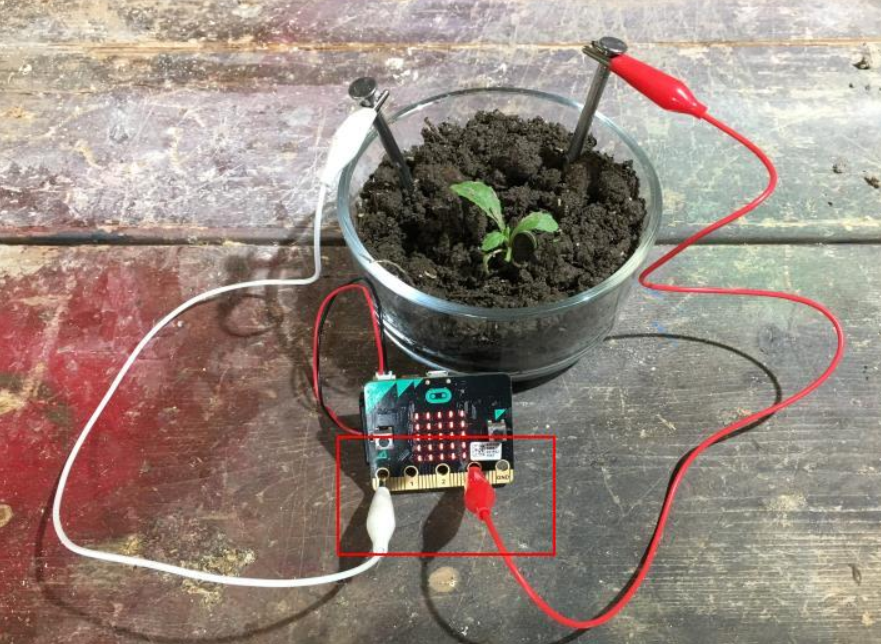 קישור לדף הסבר
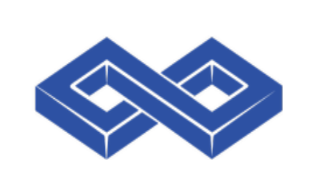 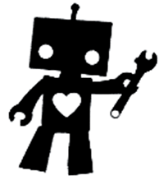 ברכות הצלחתם להשלים את הקורס!!
A-LMS
01
יסודות התכנות
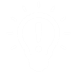 02
חיישנים ונורות
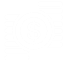 03
פרויקטים PBL
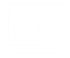 04
פעילות גופנית
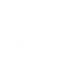 05
השלב הבא...
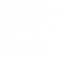